Vplyv politického a byrokratického systému na ZP Číny
Richard Turcsányi
Úrovne analýzy ZP
Systémová úroveň
Charakter medzinárodného systému
Štátna úroveň
Strategická kultúra (vplyv myšlienok)
Vplyv byrokratickej štruktúry (materiálne záujmy)
Individuálna úroveň
Osobnosť vodcu
Vývoj politického systému Číny
1911: pád cisárstva, vznik Čínskej republiky
Sun Yat-sen: dvojkoľajnosť  štát–strana (Kuomintang)
1921: vznik Komunistickej strany Číny
1934-1935: „Dlhý pochod“, Mao Zedong vodcom strany
1949: vznik Čínskej ľudovej republiky
Kórejská vojna
Otvorenie vzťahov s USA
1976: Mao zomiera
1978: Deng Xiaoping sa stáva vodcom
Vojna s Vietnamom 1979
Únos ruského lietadla
Potlačenie protestov na Tiananmen 1989
1989: Jiang Zemin generálnym tajomníkom
Kolektívne vedenie, demokratický centralizmus, individuálna príprava, rozhodnutia na formálnych rokovaniach
1997: Deng Xiaoping zomiera
Vstup do WTO
Belehrad 1999 a Hainan 2001
2002/2004: Hu Jintao
2012: Xi Jinping
Zmeny čínskeho rozhodovacieho procesu
Profesionalizácia a inštitucionalizácia
Rast technických schopností pracovníkov
Rozvoj vzťahov s krajinami sveta
Pluraziácia a decentralizácia
Rozširovanie a prehlbovanie rozhodovacej štruktúry 
Zmena postavenia vodcu
Globalizácia
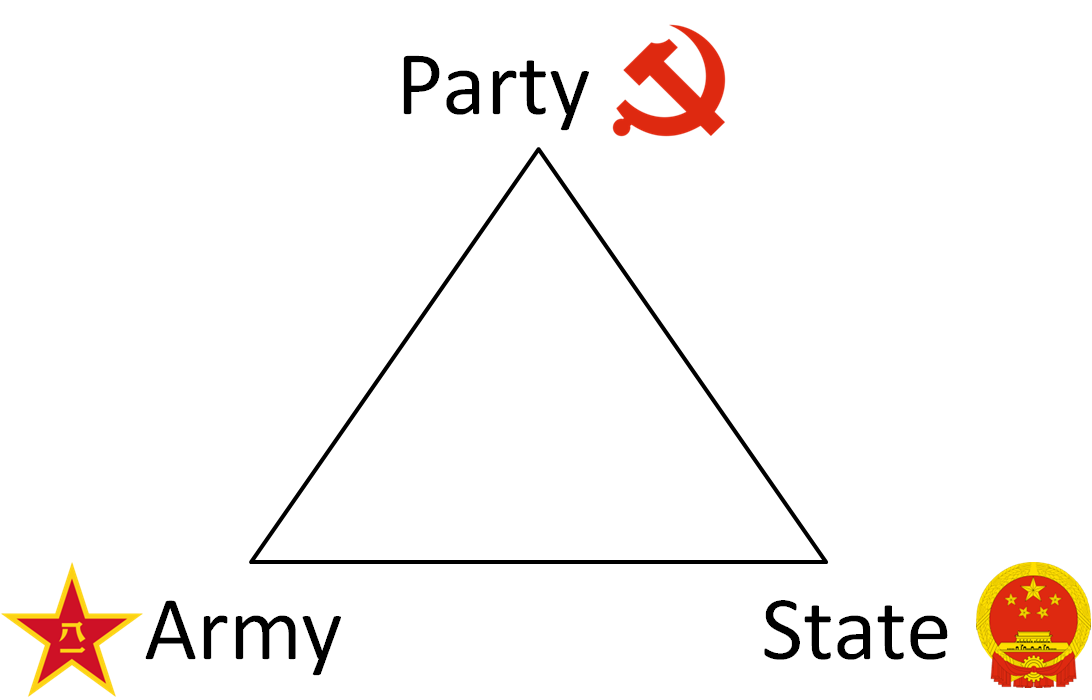 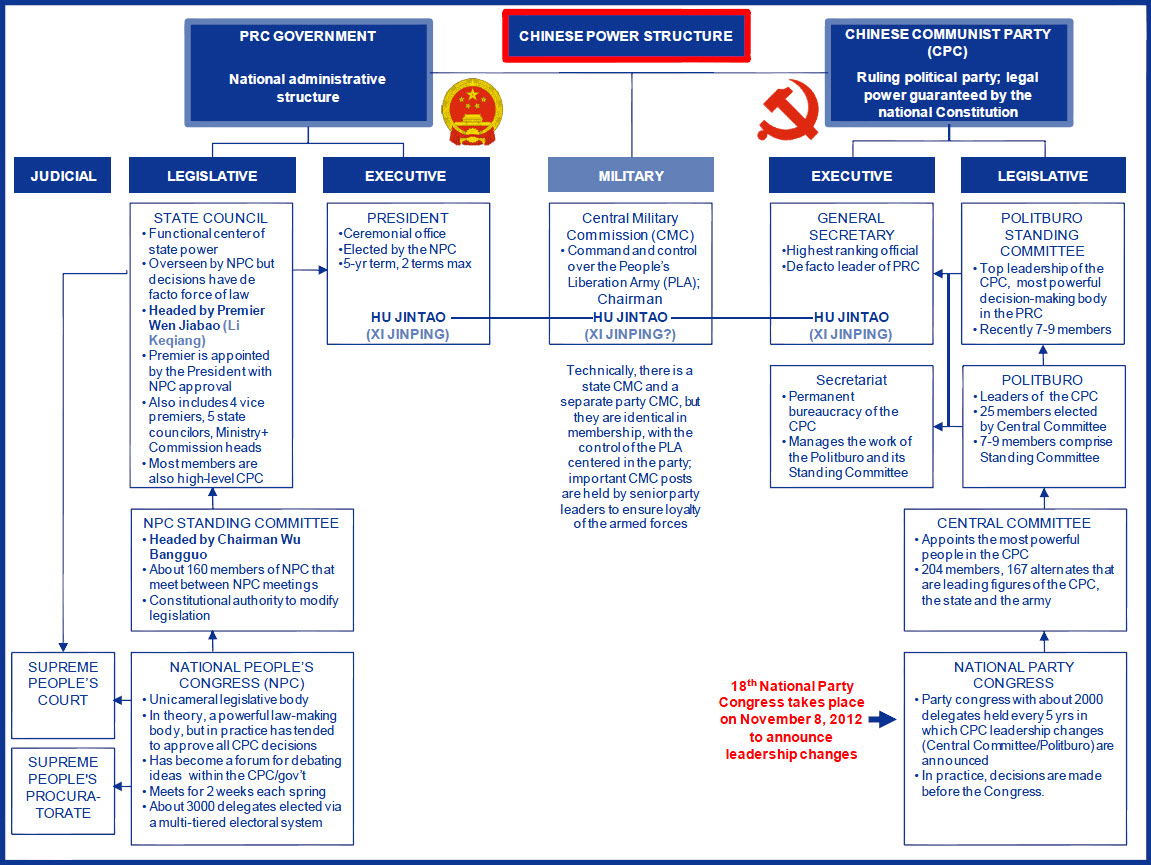 Aktéri čínskej zahraničnej politiky
Strana (Politburo)
Štátna rada (Podpredseda pre zahraničnú politiku, Ministerstvo zahraničných vzťahov)
Armáda
Koordinácia: malé vedúce skupiny
Noví aktéri
Verejnosť
Média
Odborníci, univerzity, think tanky
Provincie
Ekonomické korporácie
Neformálne inštitúcie
Konsenzuálne rozhodovanie
Generačné „jadro“
Neformálne personálne vazby
Záujmové skupiny
Snaha o udržanie statu quo a jednoty
Nechuť k riziku
Otázky
Ako sa mení postavenie vodcu?
Aké sú výhody a nevýhody súčasného rozhodovacieho procesu v Číne?
Aký vplyv má formálna štruktúra na neformálny rozhodovací proces?
Aký vplyv má armáda na rozhodovanie v zahraničnej politike?
Aký vplyv majú zmeny v rozhodovacom procese na čínsku politiku voči teritoriálnym konfliktom?
Aká bude pozícia jednotlivých orgánov čínskeho politického systému voči týmto otázkam:
Severná Kórea
Taiwan, Japonsko, USA
Teritoriálne spory (Juhočínske more, Východočínske more, India)
Rusko
EÚ
Klimatické rokovania